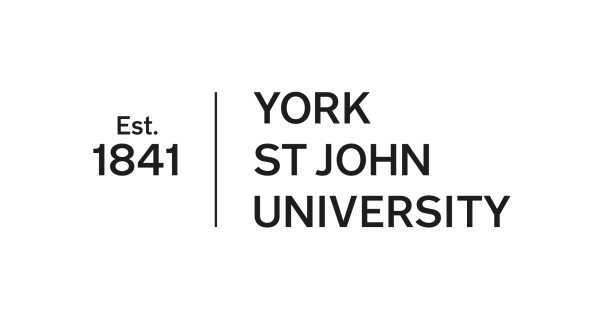 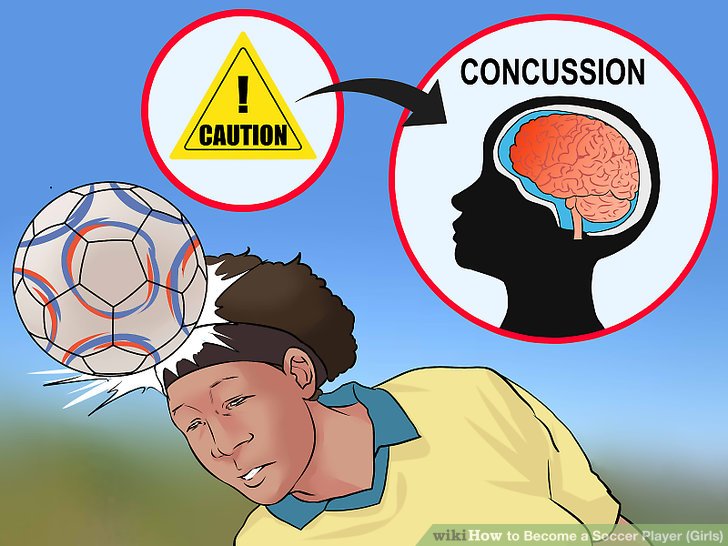 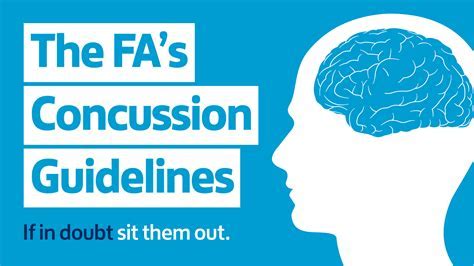 Title: Head-related Policies in Boys’ Professional Football Academy: A Figurational AnalysisName: Bright NdukaSchool: York St John University
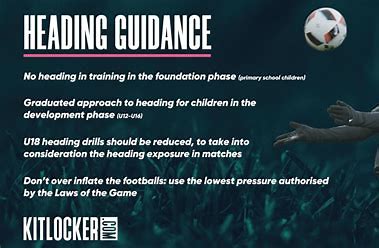